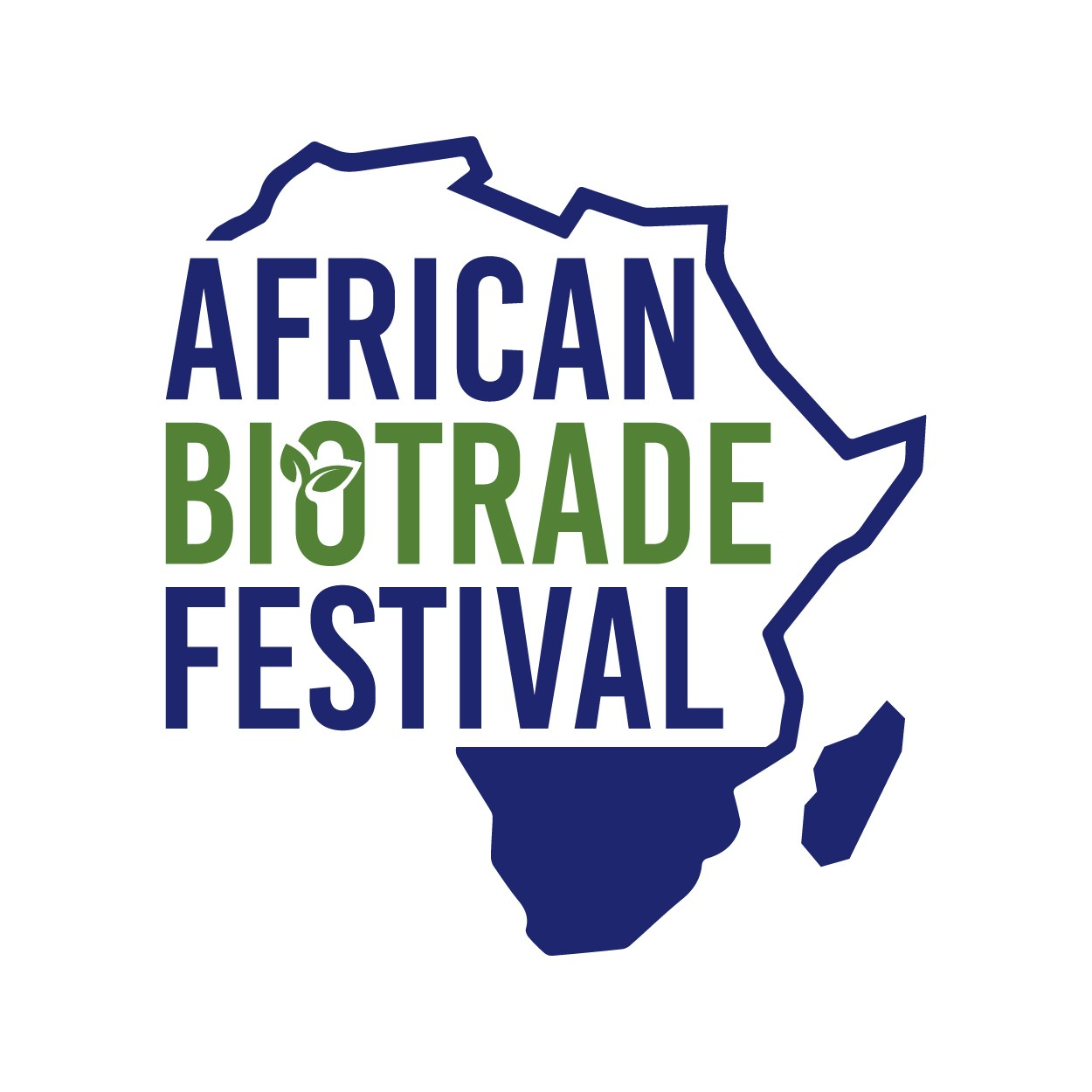 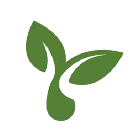 Financing Biotrade

Support on mapping, analysing and advising on financial instruments in South Africa and Namibia 

African Biotrade Festival
14th September 2023


Dagmar Honsbein 
Cyril Lombard
[Speaker Notes: Training on Access and Benefit-Sharing - Understanding Valorisation of Genetic Resources and User Sectors 
 
from 9 to 11 March 2020 in Windhoek, Namibia]
The BioInnovation Africa approach
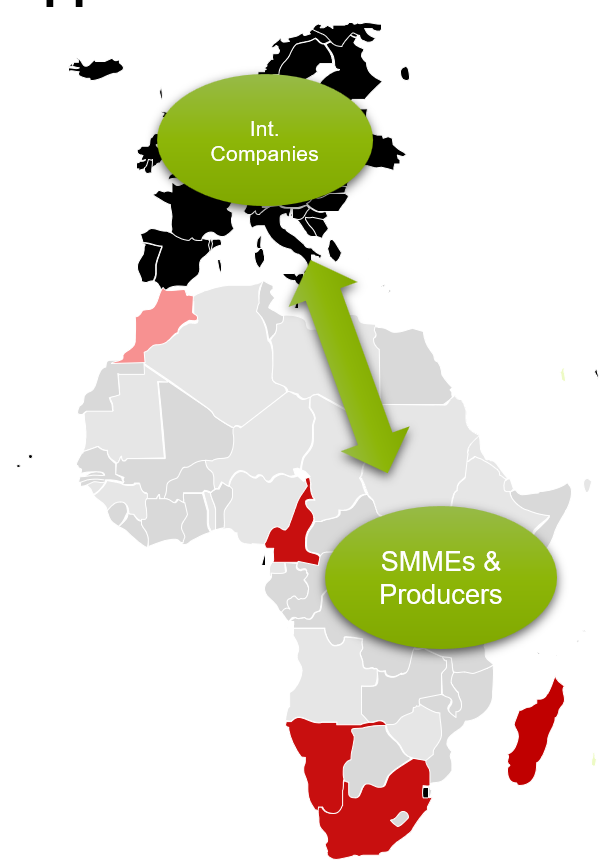 Partnership approach of actors of transnational, biodiversity-based value chains (VCs):

from raw material producers to processors to manufacturers of end products

Increasing demand for biodiversity-based products with high ethical and ecological standards on the (European) market is the starting point for the partnerships

Triple win: rural development through green jobs/income, promotion of a sustainable private sector, (re-)investment in the conservation of biodiversity and livelihoods

Knowledge exchange (peer exchange)
BioInnovation Africa
Output 2
“Strengthening national capacities to promote biodiversity-based value chains and to reduce market barriers including ABS at national level”
Output 2
Address market barriers
Module
2) Capacities to promote biodiversity-based VCs and to reduce market barriers are strengthened at national level in the partner countries.
OUTPUTS
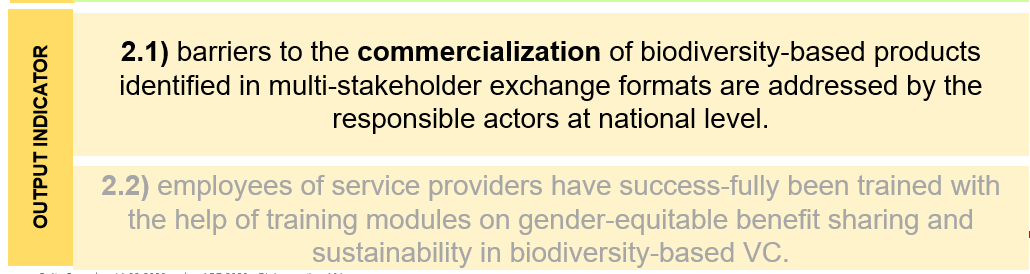 Approach to commercialisation
Funding needs along the value chain of our operators
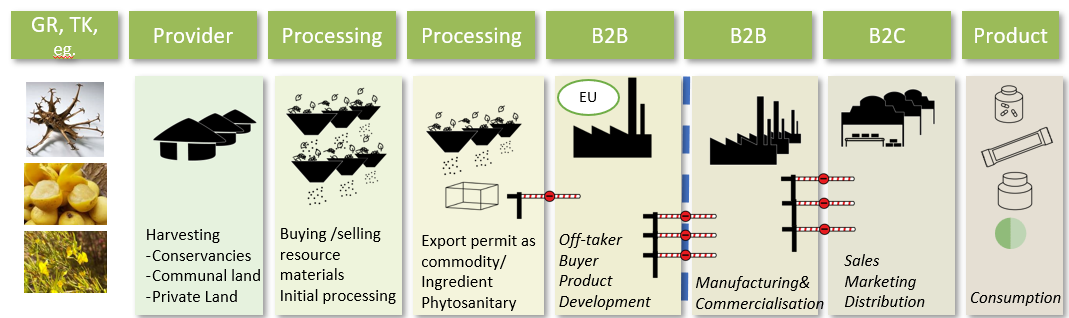 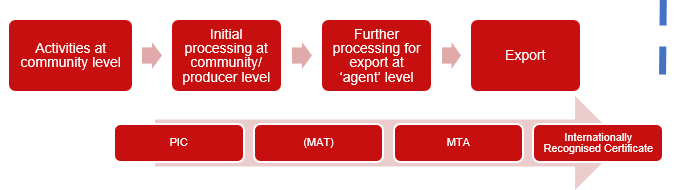 Tasks of this activity
“Support on mapping, analysing, and advising on financial instruments  in South Africa and Namibia”

Mapping of funds & forms of funding
Deliverable: funding & biobased investment market scoping report

2.  Analysis on strengths and weaknesses and accessibility
Deliverable: SWOT report

3.  Advise on gaps
Deliverable: appropriate funding mechanisms

4.  Training and awareness
Deliverable: training materials, manuals, guidelines
Envisaged timeline
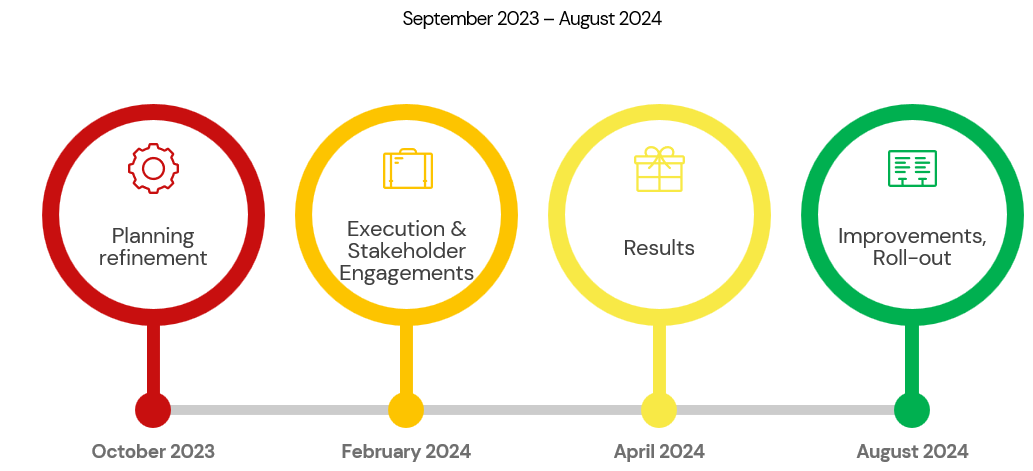 „Typical“ funding requirements?
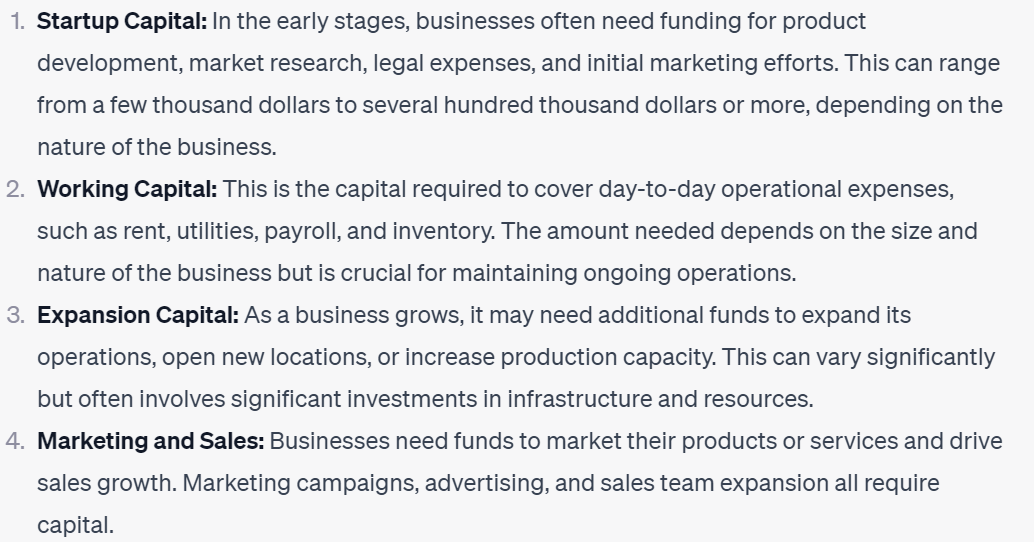 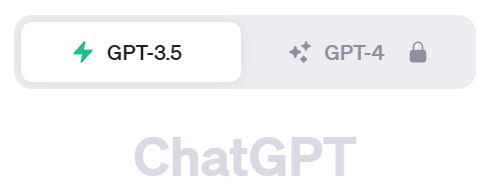 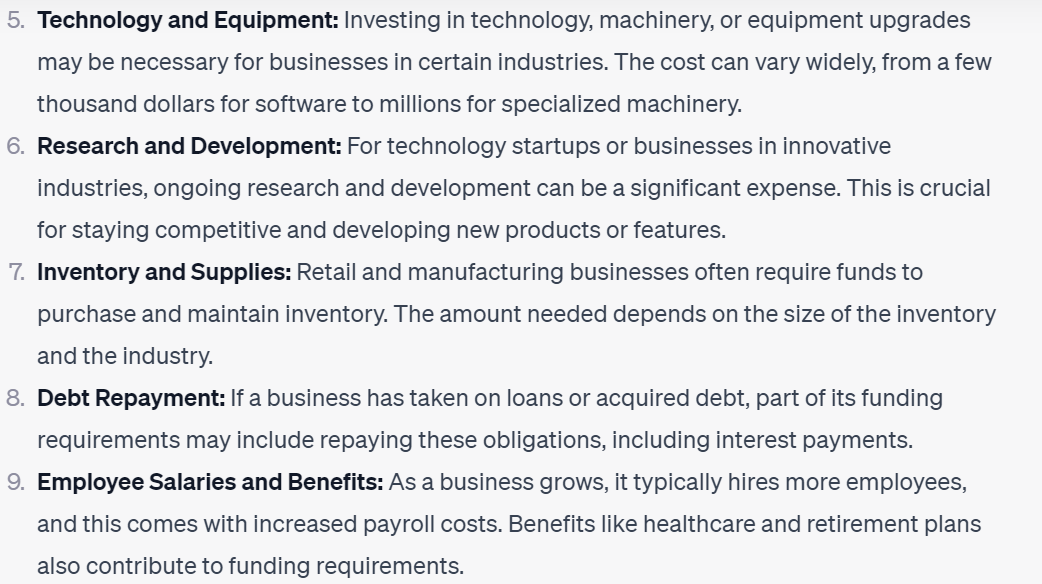 What are the typical funding requirements of small, growing businesses?
Result: a long list of the usual suspects
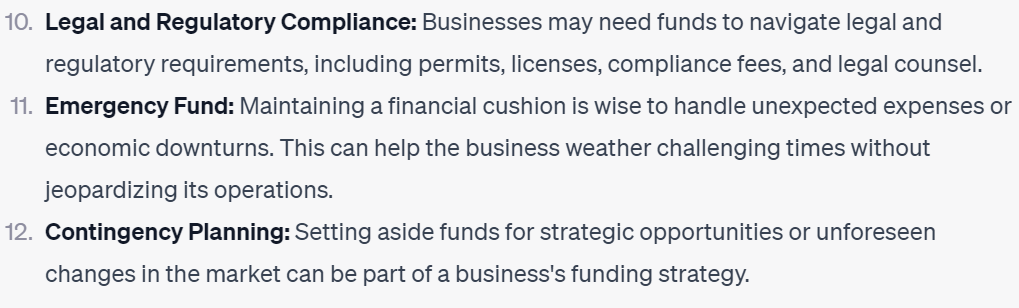 What are the „typical“ funding requirements of companies in the „biotrade“ sector
Plus
The usual suspects
ABS compliance including identifying and negotiating with holders of traditional knowledge

Fundamental science, applied science, R&D and innovation on new species and products

Building new supply chains with species that may not yet be selected and domesticated

Access to new markets with barriers protecting target market consumers and industries

Building industry and consumer awareness of completely new products
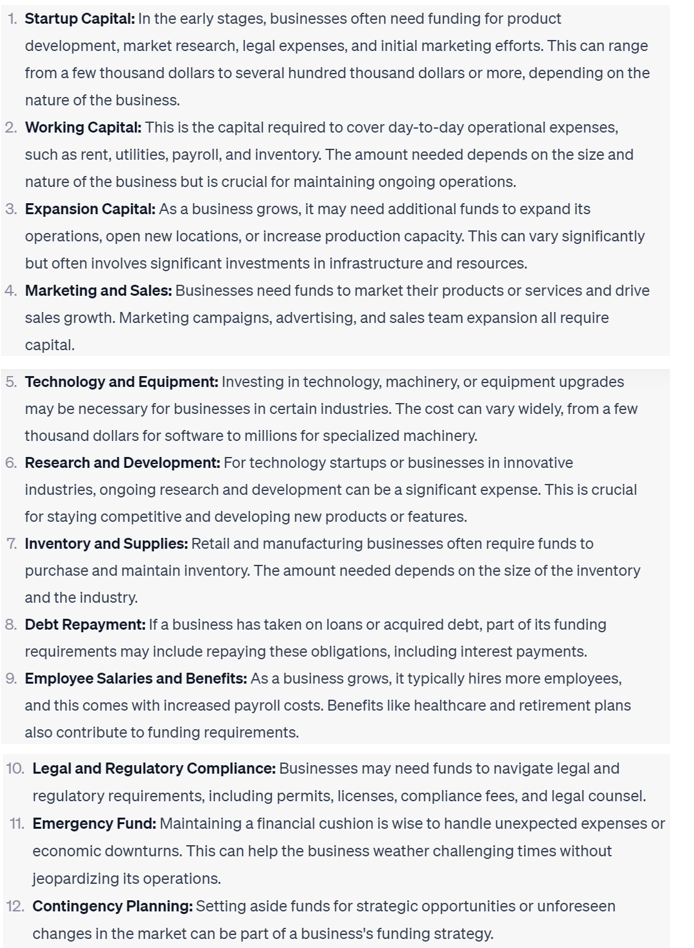 Plus………
....The other Nagoya Protocol expectations
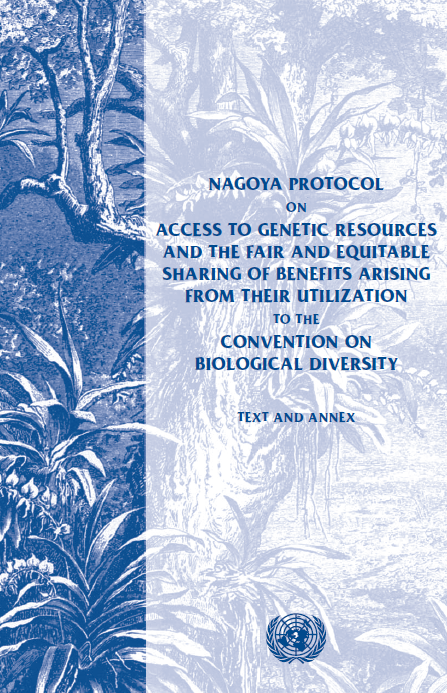 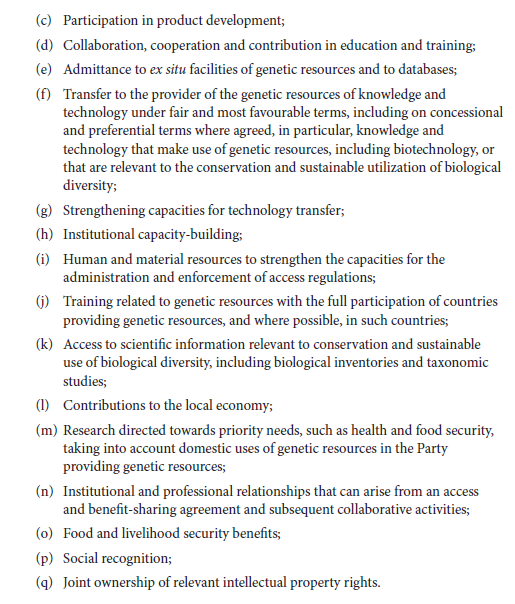 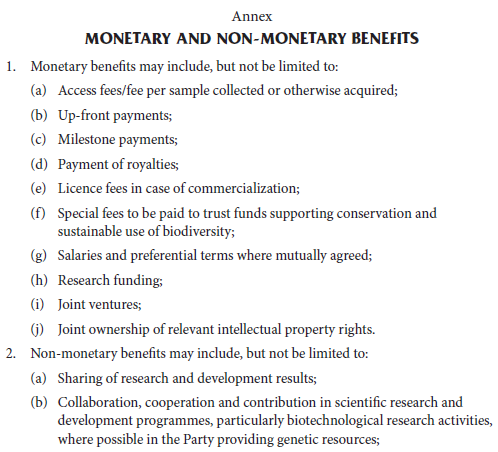 Our focus
A diverse funding and financing ecosystem for start-ups, SMMEs/SMEs, farmers, cooperatives, business support organisations, incubators, projects and programmes exists in South Africa and Namibia

However, anecdotal evidence suggests funding and financing instruments specifically for biotrade/bioprospecting businesses and support organisations; commercialization of products from our plant biodiversity, is limited

We plan to map this area of additionality (not the usual suspects)
Progress in South Africa
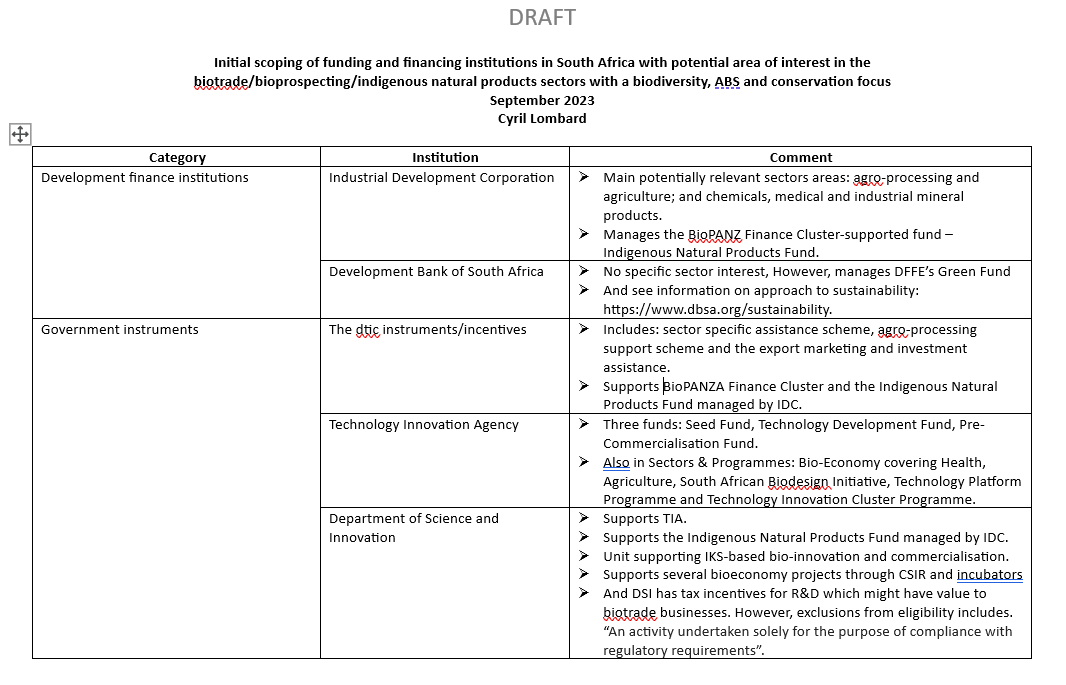 Progress in South Africa
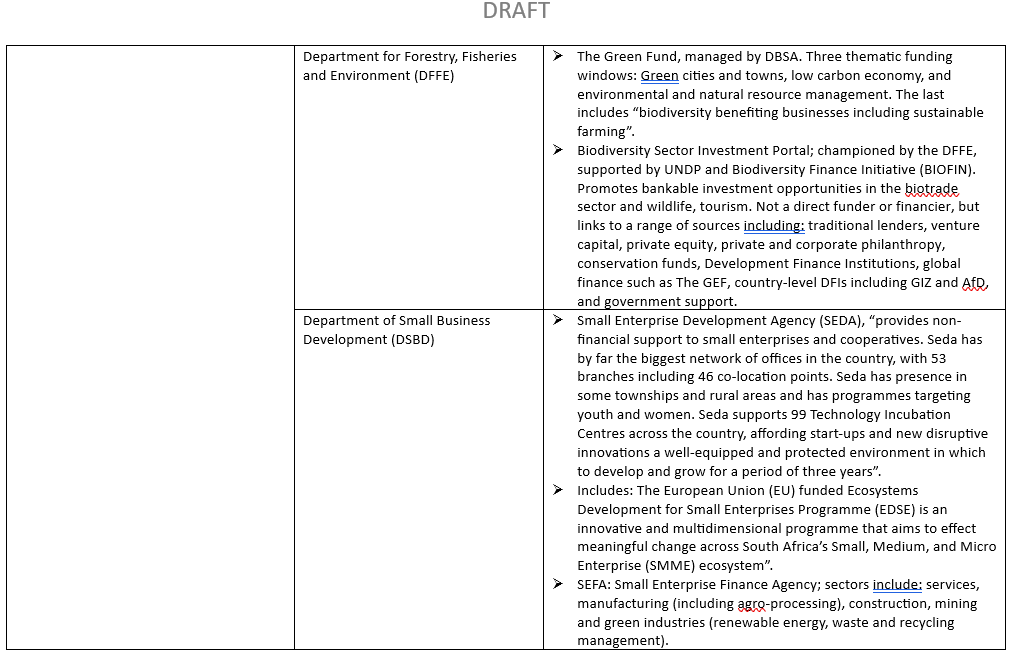 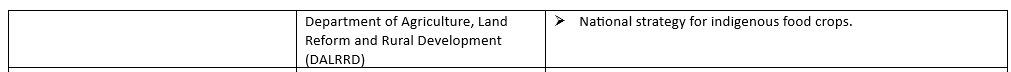 Progress in South Africa
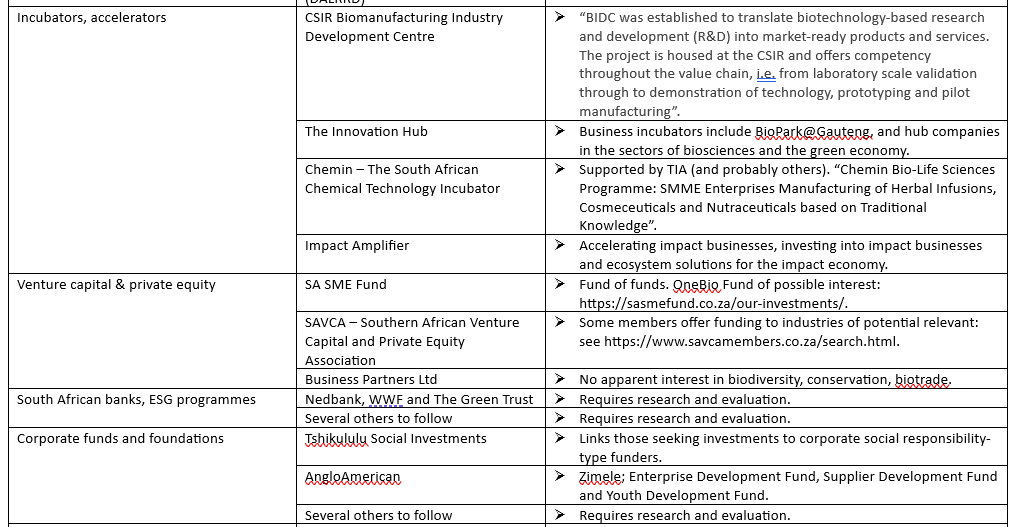 Progress in South Africa
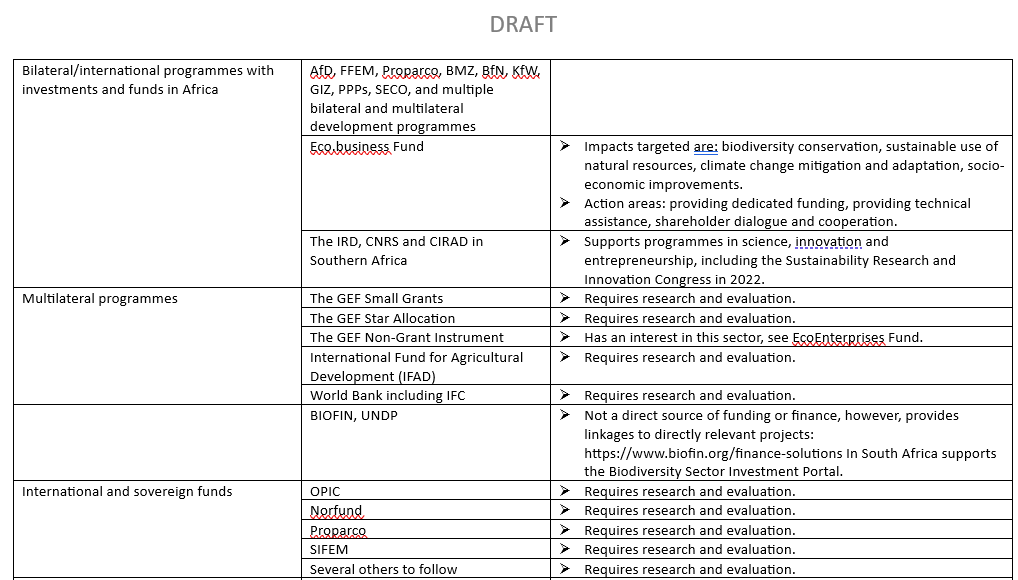 Progress in South Africa
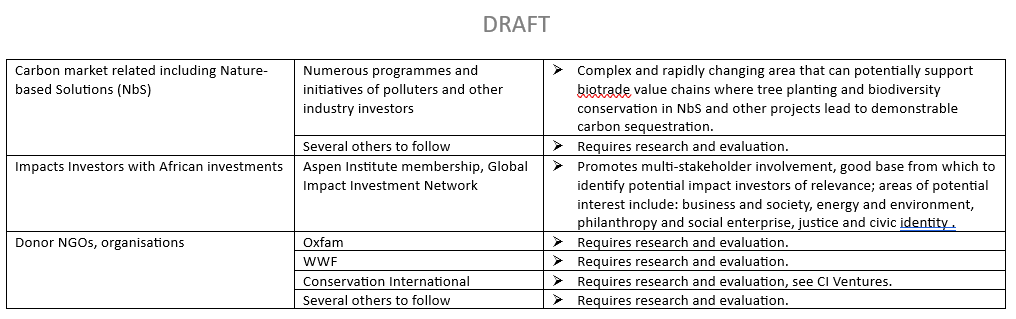 Question, comments and suggestions requested from stakeholders


Thank You
BioInnovation Africa project contacts
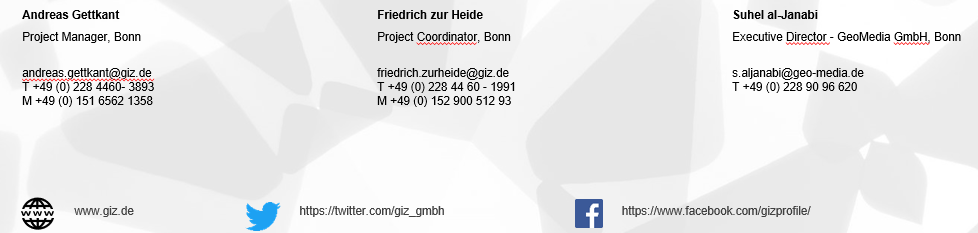 Implementation approach (new/old)
What will remain +/-: Staff concept, countries, implementation partners
(Meanwhile) less budget, less ressources, less partnerships (2/country)  focus 
Shifts in focus: 
Embedding biodiversity VC into wider context (GBF, NbS, NBSAPs) and portfolio (integrated solutions)
Gender higher „up“ in the VCs
Knowledge management, dialogue and institutionalization
More than ABS and ABS FPs, e.g. finance aspects  ABS as a means, not an end
Focus on existing partnership / new partnerships under additional funds
3 partnership categories: 
(a) Continuation (initial budget) and (b) scale-up (additional funds) of „old“ partnerships
(c) New partnerships subject to a call for expression of interest
(d) Follow-up activities of terminated partnerships (sector-level, no regret,…)